5. Modul
Együttműködés a sikerért
Az 5. modul tanulási céljai
Az 5. modul elvégzésével a tanulók mélyrehatóan megértik a másokkal való együttműködés előnyeit és azokat az okokat, amelyek miatt az együttműködési kultúra előmozdítása kulcsfontosságú az Ön Ízközpontja sikeréhez.
Az 5. modul tanulási céljai
Ennek a modulnak két fő része van:
Együttműködés másokkal – kulcsfontosságú a fenntartható ízközpont felépítéséhez
Az együttműködés kultúrájának előmozdítása az Ön ízlésének központjában
1. Együttműködés másokkal – Miért?
Ismerjük a mondást: a megosztott probléma megfelezett probléma.
A kutatások azt mutatják, hogy a problémák megbeszélése hasonló helyzetben lévő emberekkel csökkenti a stressz szintjét.
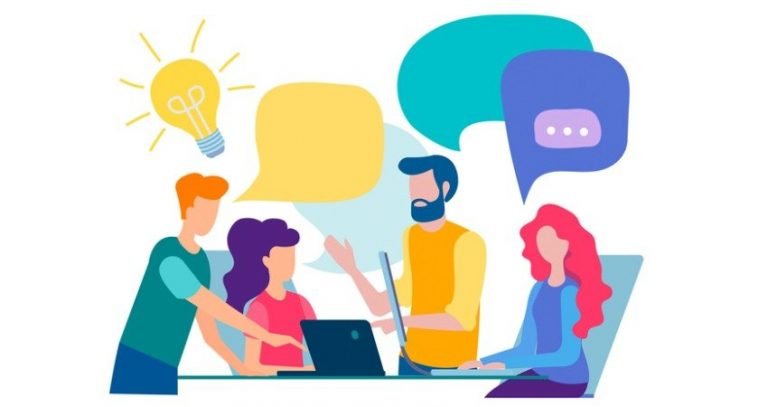 https://kissflow.com/digital-workplace/collaboration/what-is-collaboration/
1. Együttműködés másokkal – Miért?
A problémák nem tűnnek olyan elsöprőnek, ha beszélünk róluk, és két vagy több ember nagyobb valószínűséggel talál megoldást, mint egyedül.
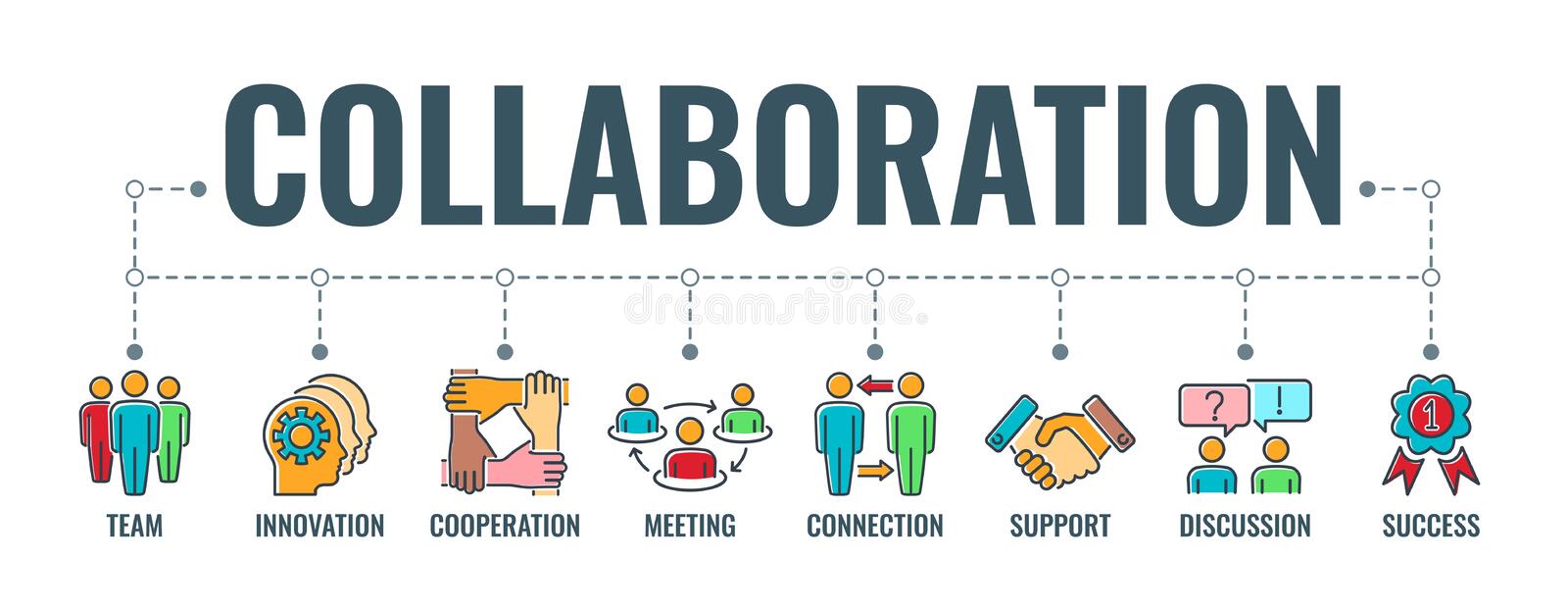 https://www.dreamstime.com/illustration/collaboration.html
1. Mi az az együttműködés?
Az együttműködés két vagy több ember vagy szervezet együttműködésének folyamata a kölcsönös előnyök megvalósítása érdekében.
A lehetőségek az informális hálózatoktól és szövetségektől a projektek közös megvalósításán át a teljes egyesülésig terjednek.
1. Mi az az együttműködés?
A közös munka meghatározott ideig tarthat, vagy állandó megállapodást alkothat.
Ezekben a lehetőségekben az a közös, hogy valamilyen cserét tartalmaznak.
1. Mi az az együttműködés?
Az együttműködés kulcsszavai
1. Miért működjünk együtt?
Van egy elképzelése az Ízlésközpont ötletének kidolgozásáról, de előfordulhat, hogy nem rendelkezik kellő készségekkel vagy erőforrásokkal ahhoz, hogy ezt egyedül megvalósítsa.
Együttműködéssel egy koalíciót építhetsz ingyenes támogatásból, készségekből, bátorításból és erőforrásokból.
1. Miért működjünk együtt?
Az együttműködés veled kezdődik, hiszel és bízol az Ízlésközpont üzleti tervében. Innentől vonzza a munkatársait.
Létfontosságú, hogy a megfelelő embereket/csapatot találd magad körül.
Olyan személyek vonzása, akik további készségeket és erőforrásokat hoznak magukkal, amelyeket egyedül nem tudsz/nem tudsz elérni.
1. The Benefits of Collaboration
1. Miért jók az együttműködési partnerségek?
A helyi és regionális partnerségek megvalósításának fő motívuma az a meggyőződés, hogy a közös munka hatékonyabb, mint az elszigetelt munka.
A sikeres partnerség növeli a cselekvés hatását és hatékonyságát
2. Az ízközpont valósággá tétele – a megközelítés
2. Az együttműködés kultúrájának előmozdítása
Míg az Ízközpont létesítményei és szolgáltatásai kulcsfontosságúak egy inkubátor sikere szempontjából, ugyanolyan fontos a vállalkozói légkör megteremtése, mint kulcsfontosságú összetevő.
2. Az együttműködés kultúrájának előmozdítása
Miért? 
A több együttműködés, ötlet, koncepció és gondolkodás gyakran több innovációt, kreativitást és jövedelmezőbb üzletet eredményez.
Ne felejtse el, hogy az Ön Ízlési Központját használó élelmiszeripari vállalkozások számára a vállalkozás elindítása vagy bővítése nagyon elszigetelt lehet.
2. Az együttműködés kultúrájának előmozdítása
Miért? 
A peer to peer kapcsolatok hatékony üzleti eszközök lehetnek.
Ösztönözni kell a kapcsolatokat a nyitott közös tereken és a társadalmi és oktatási rendezvényeken keresztül. A pozitív energiát közvetítő környezet a fő oka annak, hogy az inkubációs központok ilyen különleges ajánlatot jelentenek
2. Az együttműködés kultúrájának előmozdítása
Az együttműködés a csapatmunkáról szól, ha azt szeretné, hogy bérlői/Center of Taste tagjai együtt dolgozzanak, akkor az Ön érdeke, hogy segítsen nekik látni magukat és egy nagy csapatként működni.
2. Az együttműködés kultúrájának előmozdítása
6 lépés az együttműködés kultúrájának előmozdításához 
Az Ízközpont-vezető szerepe
Ösztönözze a kreativitást és a nyitottságot
Ösztönözze az együttműködést
Ösztönözze a megosztott közösségi időt
Fektessen be a képzésbe és a fejlesztésbe
Együttműködés a kulcsfontosságú befolyásolókkal
3. Az Ízlésközpont-vezető szerepe
A menedzser kulcsfontosságú az együttműködési kultúra előmozdításában
Az élelmiszer-kisvállalkozások növekedésének segítése iránti szenvedély, őszinte érdeklődéssel a Center of Taste-t használók munkája és termékei iránt, és minden tagot erre ösztönöz.
3. The Role of the Centre of Taste Centre Manager
Strong interpersonal and conflict resolution skills Good organizational and managerial skills to oversee the operation and management of the incubator
A desire to cultivate a dynamic environment that fosters spontaneous conversations and innovation between Centre of Taste businesses
3. Ösztönözze a kreativitást és a nyitottságot
Kreativitás – Ösztönözze a tagokat és a bérlőket, hogy szabadon fejtsék ki véleményüket és ötleteiket, és kérjenek segítséget. Ennek egy szép módja az, ha van egy “I Need”, “I want”, és javaslom
3. Ösztönözze a kreativitást és a nyitottságot
Az inkubátorok szépsége abban rejlik, hogy az emberek természetesen találkoznak és kapcsolatot alakítanak ki anélkül, hogy erre kényszerítenék egymást.
Nagyon fontos, hogy közös tereket biztosítsanak tagjainak az interakcióhoz. A kanapéktól a pub stílusú asztalokig és padokig ez egy nyugodt terület.
3. Ösztönözze a kreativitást és a nyitottságot
Online együttműködés 
Mivel az élelmiszeripari vállalkozások tulajdonosai nagyon elfoglaltak, bővítse az offline együttműködést egy kizárólag a tagok számára létrehozott online platformmal.
Talán egy dedikált együttműködési eszközre van szüksége? A Slack egy hihetetlenül intelligens platform, és érdemes lehet megfontolni.
4. A kreativitást és nyitottságot ösztönző technológia
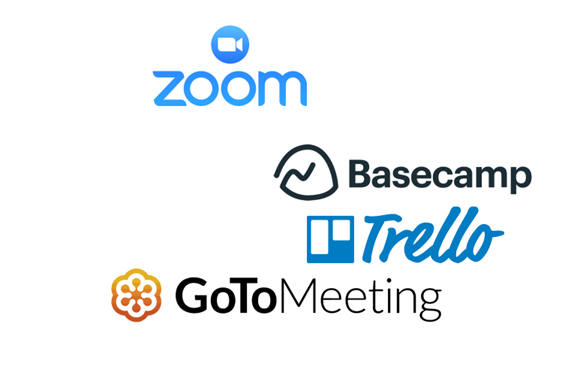 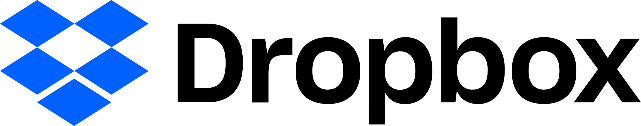 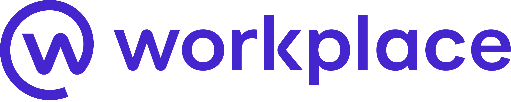 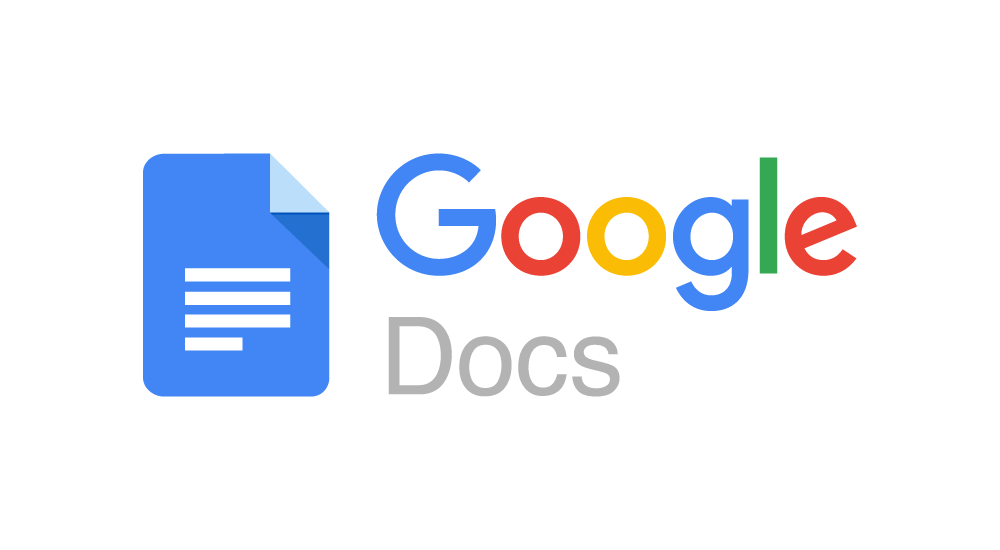 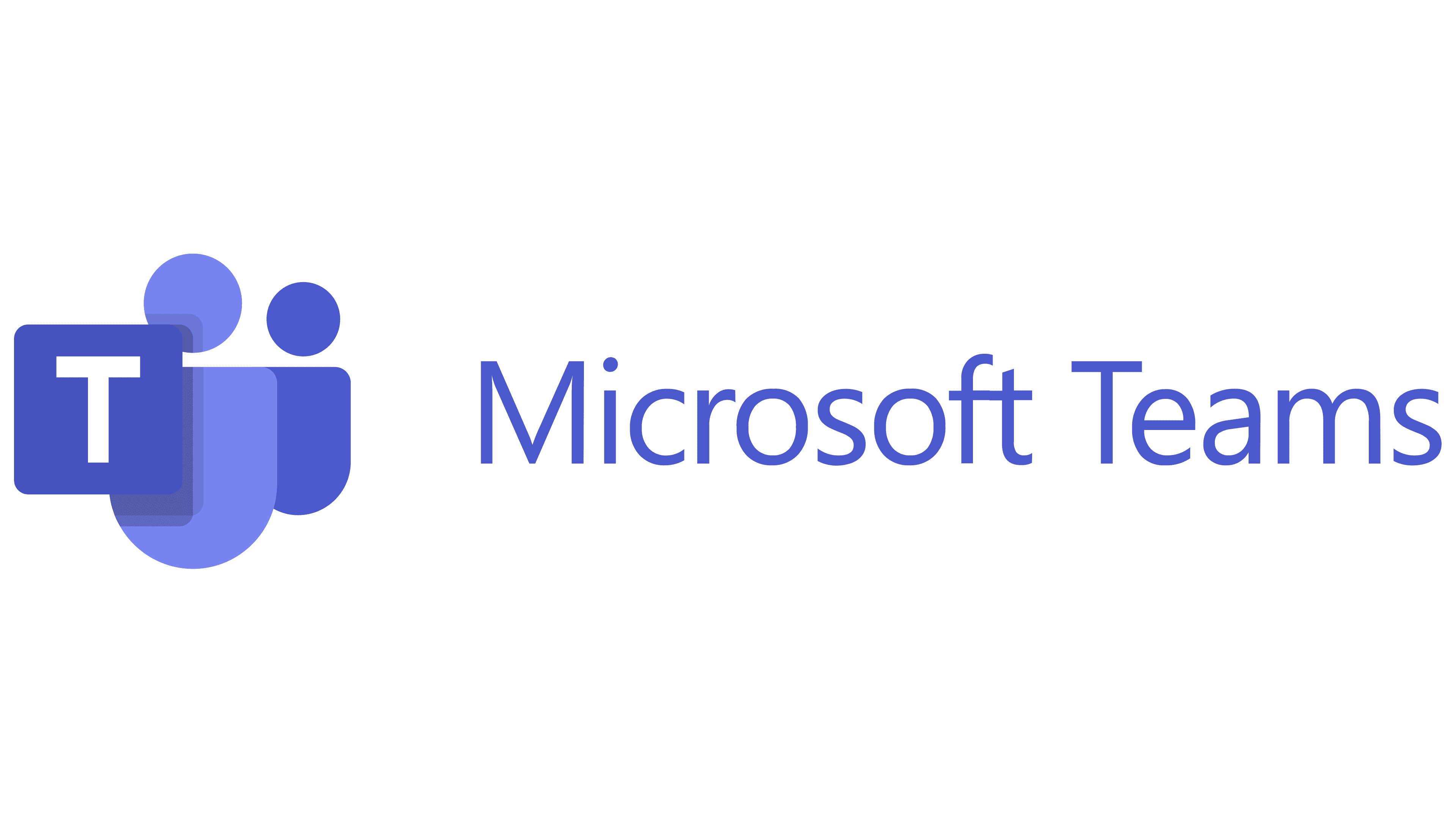 4. A kreativitást és nyitottságot ösztönző technológia
Dropbox
Hozzon létre egy központi munkaterületet, hogy mindenki gyorsan megtalálja, amire szüksége van.
A mappák egyszerű módja annak, hogy a bérlő tagjai hozzáférjenek olyan dolgokhoz, mint a konyhai protokollok, kézikönyvek, marketingfájlok, logók és fényképek.
4. A kreativitást és nyitottságot ösztönző technológia
Dropbox
Minden tag együtt adhat hozzá és szerkeszthet fájlokat.
A változtatások automatikusan szinkronizálódnak, így mindenki a legújabb verziót jeleníti meg a Dropbox mappájában.
A megjegyzések segítségével gyorsan visszajelzést gyűjthet az egyes fájlokban.
4. A kreativitást és nyitottságot ösztönző technológia
Google Docs
Néha egyszerre kell dolgoznunk egy dokumentumon.
Ezzel az eszközzel online dokumentumokat, prezentációkat és táblázatokat hozhatunk létre, amelyeket élő módban együtt szerkeszthetünk.
A tartalom automatikusan mentésre és tárolásra kerül.
4. A kreativitást és nyitottságot ösztönző technológia
Zoom
Ezt a felhő alapú együttműködési szoftvert széles körben használják az üzleti életben és a kormányzatban.
A platform csoportos üzenetküldést, videokonferenciát és virtuális tárgyalótereket kínál, amelyek hasznos háttérrel rendelkeznek.
HD hangot és videót kínál.
A jelenléti mutató segít az egyéni részvétel nyomon követésében és a szavazások lebonyolításában.
4. A kreativitást és nyitottságot ösztönző technológia
Workplace by Facebook 
Míg a Facebook a promóció és marketing eszközeként ismert, a Workplace by Facebook lehetővé teszi, hogy egy központosított központban kommunikáljon a személyzettel:
Az azonnali üzenetküldés lehetővé teszi az egyéni vagy csoportos csevegést szöveges, hangos vagy videón keresztül.
Videókat is streamelhet bejelentések megtételéhez vagy képzések lebonyolításához.
A valós idejű elkötelezettségelemzés azonnali visszajelzést ad. Integrálható az Office 365-höz, a Google Drive-hoz és még sok máshoz.
4. A kreativitást és nyitottságot ösztönző technológia
Microsoft Teams 
A kemény verseny ellenére a Microsoft továbbra is nagy szereplő a munkahelyi együttműködési szektorban. Ez a költséghatékony szoftver javítja a termelékenységet és fokozza az elkötelezettséget. A Teams segítségével az alkalmazottak fájlokat oszthatnak meg, közösen dolgozhatnak egy dokumentumon, és szinkronizálhatnak más Office-alkalmazásokkal.
4. A kreativitást és nyitottságot ösztönző technológia
Tekintse meg az „Eszközök a csapatokkal és ügyfelekkel való online együttműködéshez távoli munkavégzés során” című videót
4. A kreativitást és nyitottságot ösztönző technológia
Bármelyik platformot is választja, a cél az érdekelt felek összehozása. Nemcsak a termelékenységet növeli, hanem mindenkit ösztönöz az ötletek megosztására és az együttműködésre.
5. Ösztönözze az együttműködést
A vállalkozások közötti együttműködés növelheti az egyes vállalkozásokon belüli növekedés esélyét. Miközben olykor egymással versengenek, ha a vállalatok együttműködnek egymással egy magasabb értékű cél elérése érdekében, mint amit interakció nélkül lehetne elérni.
5. Ösztönözze az együttműködést
Példa – az elosztórendszer megosztása a piaci elterjedtség kiterjesztése érdekében nemzeti vagy nemzetközi szinten. Ebben az esetben a vállalatok pénzt takarítanak meg a megosztott költségeken, miközben kiélezett versenyben maradnak más területeken.
5. Ösztönözze a közös közösségi időt
Az étel, mint tudjuk, az egyik legjobb dolog, ami összehozza az embereket. Nem lehet minden a munkáról szól. Társas események tartása és a győzelmek megünneplése a Center of Taste tagjaival az egyik legjobb módja a közösségépítésnek. Néhány ötlet: -
Demo nap – Rendeljen egy napot a tagoknak, hogy bemutassák, amin dolgoznak, és visszajelzést kapjanak a közösség többi tagjától.
5. Ösztönözze a közös közösségi időt
Vacsora – Miért ne egy házigazda, egy támogatás vagy egy grillezés, ahol minden élelmiszertermelő hoz valamit az asztalra.
Befektetői és finanszírozói vendégelőadók
Hívja meg a helyi befektetőket és finanszírozókat, hogy beszéljenek a finanszírozásról és a tagvállalkozások felgyorsításáról
5. Ösztönözze a közös közösségi időt
Bemutatógyakorlat – Minden hónapban szervezzen összejövetelt, hogy segítse az élelmiszeripari vállalkozókat gyakorolni a 30 másodperces és 3 perces előadásaikat.
5. Ösztönözze a közös közösségi időt
Vállalkozói beszélgetések – Hívja meg az élelmiszer-vállalkozókat (ez is lehet az inkubátor múltbeli tagjai), hogy meséljék el sikereik történetét, beleértve az akadályokat és az út során tanult tanulságokat.
5. Ösztönözze a közös közösségi időt
Kirakat terület – állítson fel egy nagy horderejű bemutatóterületet, ahol az inkubátorban előállított összes termék megosztható. Maximalizálja ennek hatását, ha jól látható helyen helyezi el, ahol egy vállalkozás látogatói láthatják a többi vállalkozás munkáját a helyszínen.
6. Fektessen be a képzésbe és a fejlesztésbe
Ha közös képzési programokat, beszélgetéseket és szemináriumokat tartanak a Center of Taste tagjai számára, az segítheti őket az üzleti életben. Az élelmiszeripari vállalkozók különböző készségekkel és háttérrel rendelkeznek. Lehet, hogy technikailag zseniálisak a termékük elkészítésében, de gyenge marketing- vagy pénzügyi/pénzkezelési/költségszámítási készségekkel rendelkeznek.
Ezért a helyszíni képzési és fejlesztési programok megváltoztathatják túlélésüket.
Kiegészítő olvasmány
https://gathercontent.com/blog/how-to-collaborate-the-creative-the-practical 
https://www.ucanwest.ca/blog/business-management/top-5-online-business-collaboration-tools
Kiegészítő olvasmány
https://resources.workable.com/tutorial/collaboration-tools 
https://www.bynder.com/en/glossary/collaboration-tools/